Lens of Equity Series
SUMMIT EVENT
PART FOUR
PART ONE
PART TWO
PART THREE
SUMMIT
PROMOTION
PEOPLE
PRACTICE
POLICY
June 18, 2021
A 2-hour interactive summit for organizations to learn how to start their journey toward a healthy workplace culture.
May 5, 2021
Highlighting organizations that are in the process of placing DEAI in their current practices.
March 3, 2021
Addressing policy and procedures to create equitable and inclusive practices.
April 7, 2021
How to put DEAI in the center of an organization’s daily processes.
February 3, 2021
The importance of organizational culture with the people in the center.
Organizational Structures Committee
Past projects
Housing of resources including a Lexicon, Resource/Educational Guide, and Organizational Assessment
4-part Lens of Equity mini-series.
Future projects
Lens of Equity Summit in June
Gold Standard Onboarding Process 
Growing resources
Committee meets monthly on the third Thursday of the month at 10:00 am.
Next Meeting: April 15th at 10:00 am
PART THREE
POLICY
TEAM MEMBERS
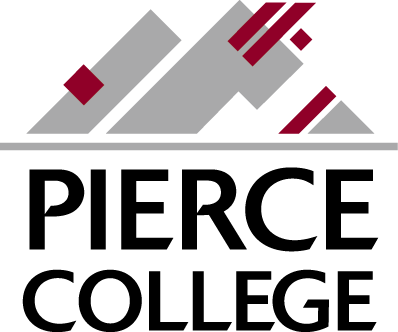 Davida Haygooddsharpehaygood@pierce.ctc.edu
Policy from lens to lifestyle
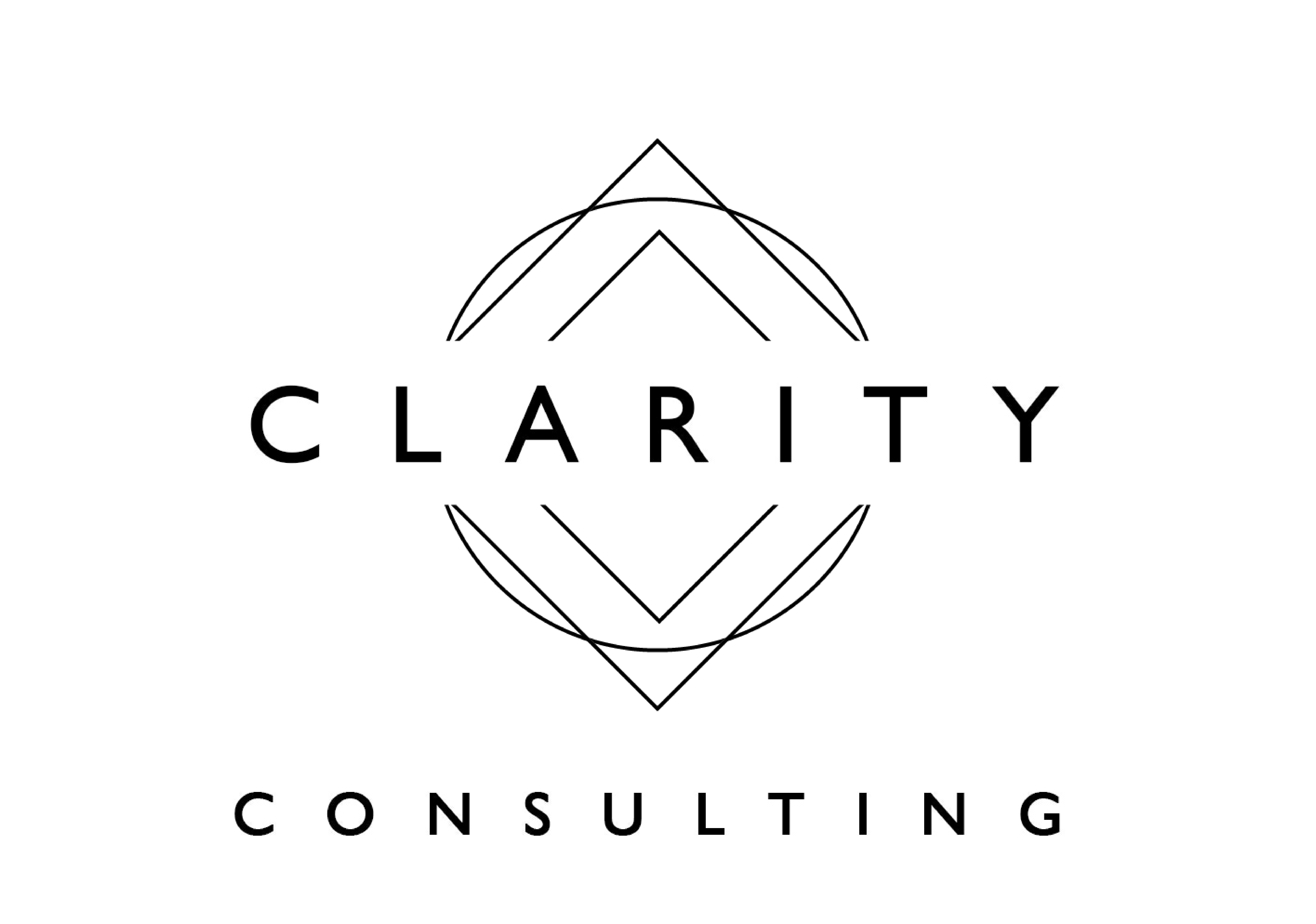 Michael Jordandmajorjam@icloud.com
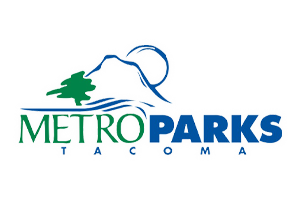 Delia Floresdeliaf@tacomaparks.com
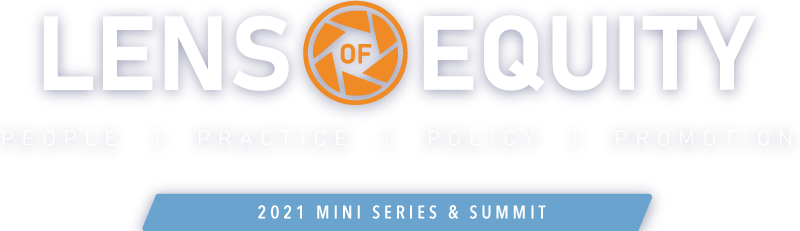 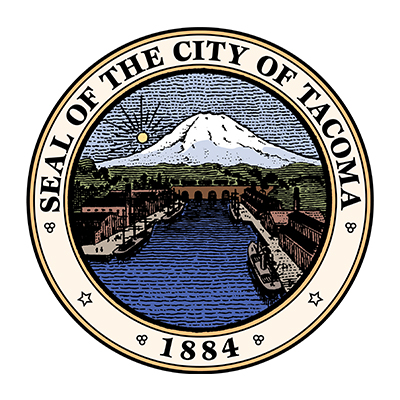 Raeshawna Warersager@cityoftacoma.org
Sarah Dryfoos-Gussssdryfoosguss@multicare.org
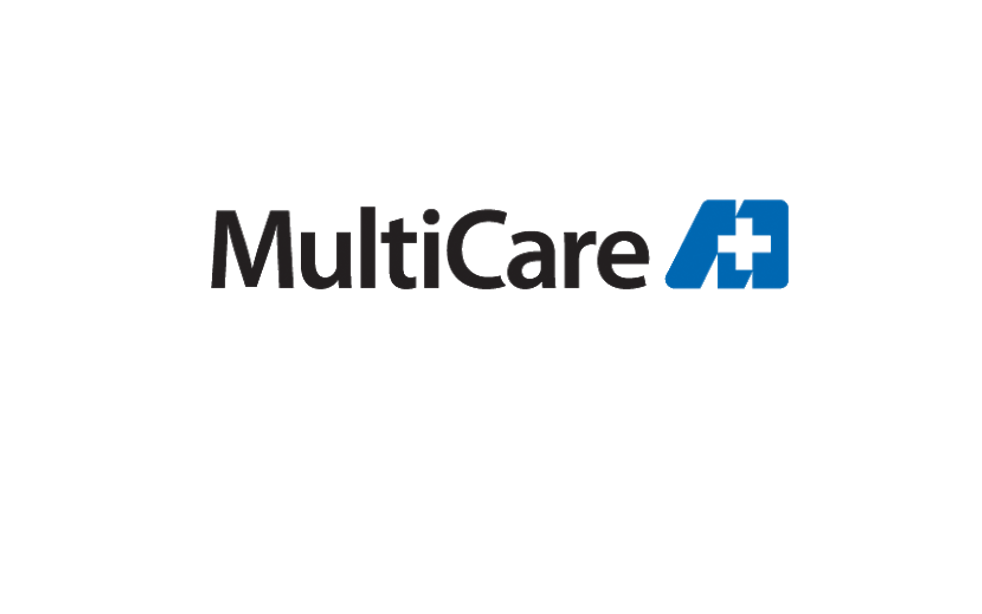 Agenda
PART THREE
The Why of Policy
Davida Haygood
Root Cause in Policy
Michael Jordan
Importance of Outreach & Engagement
Delia Flores
Continuous Improvement
Raeshawna Ware
Developing Internal and External Lenses
Sarah Dryfoos-Guss
POLICY
Policy from lens to lifestyle
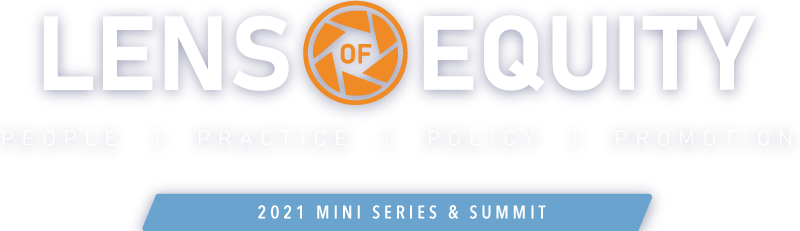 Intro to Policy
“When the music changes, so does the dance…”
- African Proverb
Equity Lens?
“This ‘lens’ business bolsters the temporary application of fundamental anti-racist concepts. It allows white folks to take anti-racist frameworks on and off like a pair of glasses.”
–Sippin the EquiTea
Equity Lasik
Completing reshaping and recoding the way one views the world around them. 
Destroying views of power, privilege, and elitism
Destroying views of racism, sexism, ableism, and social economic bias
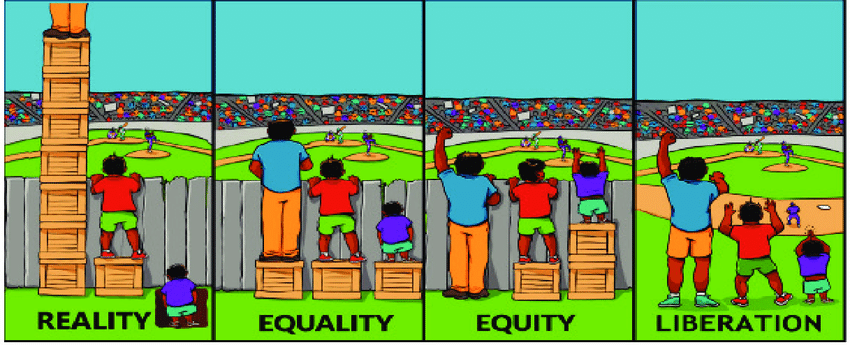 Investigating the “Why”
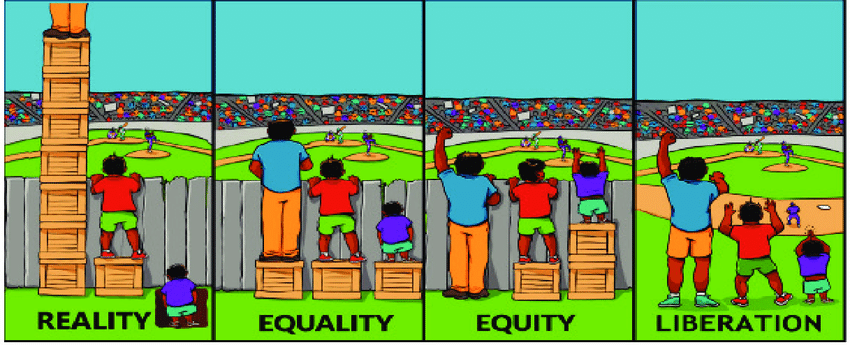 If there were not injustice framework there would not be a need for equity policies.
Policy Driven Realities
“Today’s residential segregation in the North, South, Midwest, and West is not the unintended consequence of individual choices and of otherwise well-meaning law or regulation but of unhidden public policy that explicitly segregated every metropolitan area in the United States.”
- The Color of Law
#Access
Policy Driven Realities
“In 1944, the G.I. Bill was adopted to support returning servicemen. The VA not only denied African Americans the mortgage subsidies to which they were entitled but frequently restricted education and training to lower-level jobs for African Americans who were qualified to acquire greater skills.”
- The Color of Law
#Access
Policy Driven Realities
"The Washington Supreme Court has interpreted I-200 as prohibiting  “reverse discrimination” where race or gender is used by [the] government to select a less qualified applicant over a more qualified applicant." 
AN ACT Relating to prohibiting government entities from discriminating granting preferential treatment based on race, sex, color, ethnicity, or national origin; and adding new sections to chapter 49.60 RCW.
Outcome: African American participation in contracting is now at .06%, which is an increase from. Participation when the bill passed was obviously higher but metrics are unknown.
#Access
Root Cause Analysis
A root cause is defined as a factor that caused a nonconformance and should be permanently eliminated through process improvement. 
The root cause is the core issue—the highest-level cause—that sets in motion the entire cause-and-effect reaction that ultimately leads to the problem(s)
True solutions live under the surface
Businesses must switch from a “pruning” or surface to a root-cause perspective to clearly understand the core issues. 
Building incentive into policy is the only way to address the gaps created by ignorance and apathy.
Policy & Trust
People negatively affected by your policies will know there are issues with the roots of your organization.
Your processes and  policy will determine your diversity. People know where they are not wanted based on policy even if your business is “unaware” of its roots.
Fruit/Leaves – Outcomes
Branches – Possibility/Access
Trunk – Intent
Roots - Integrity
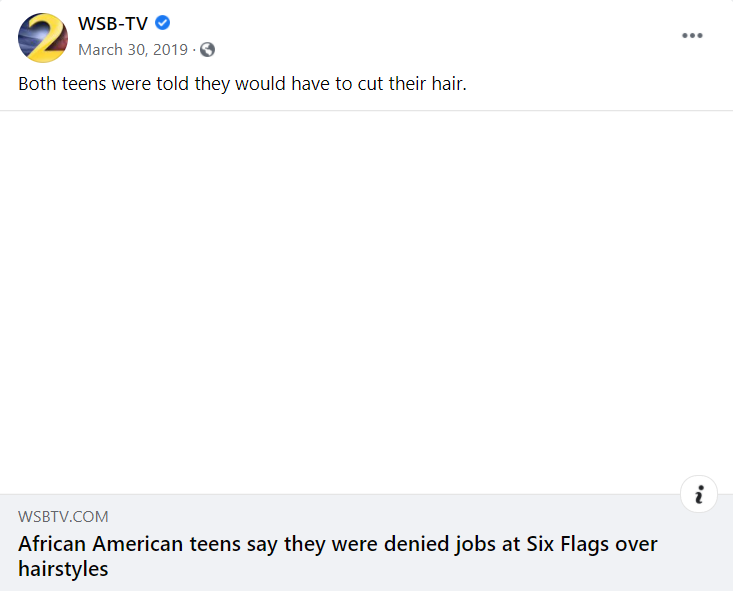 Policy Discussions on Social Media
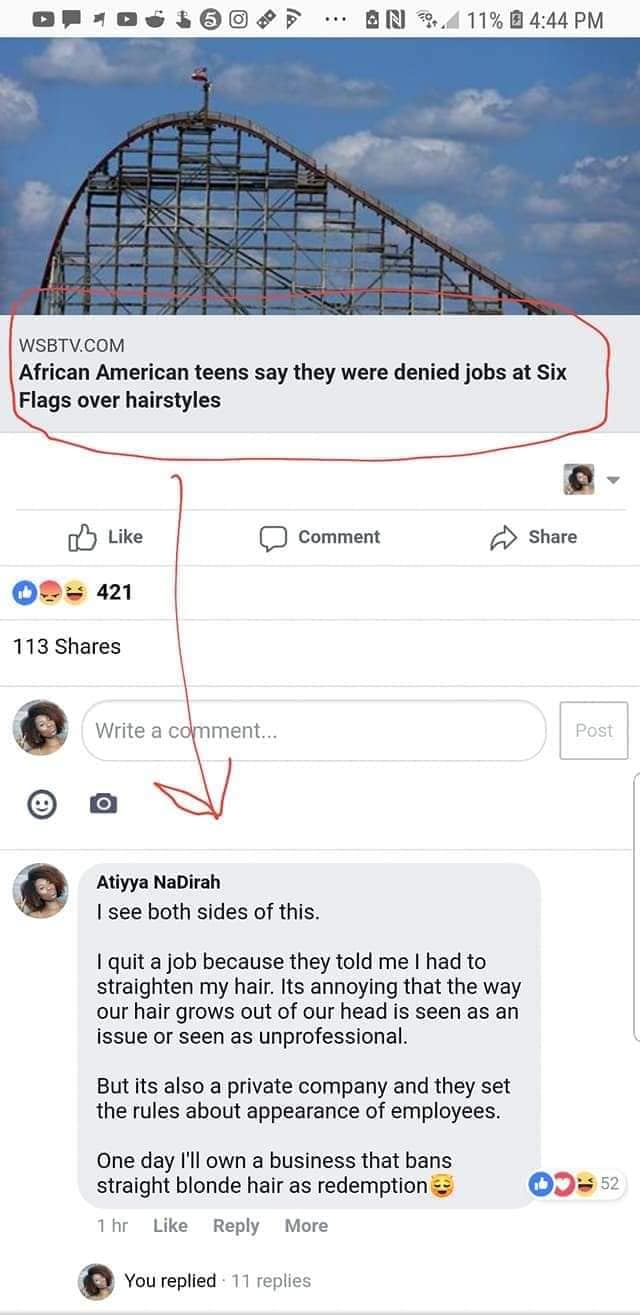 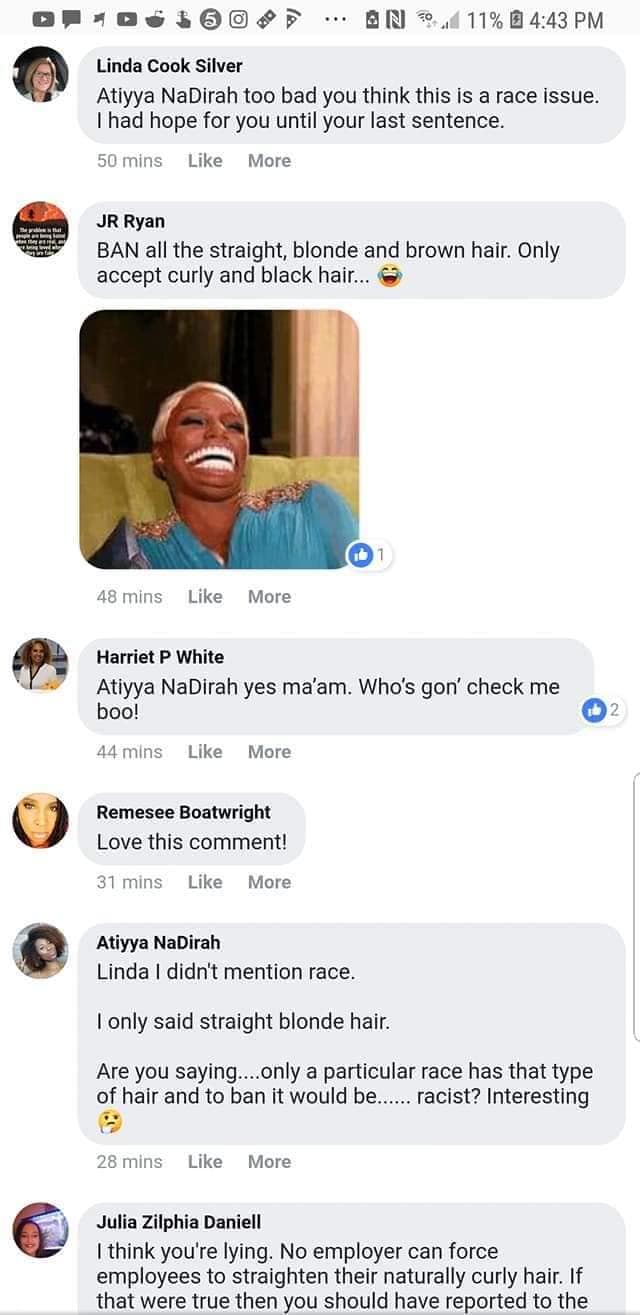 Policy Discussions on Social Media
Policy Discussions on Social Media
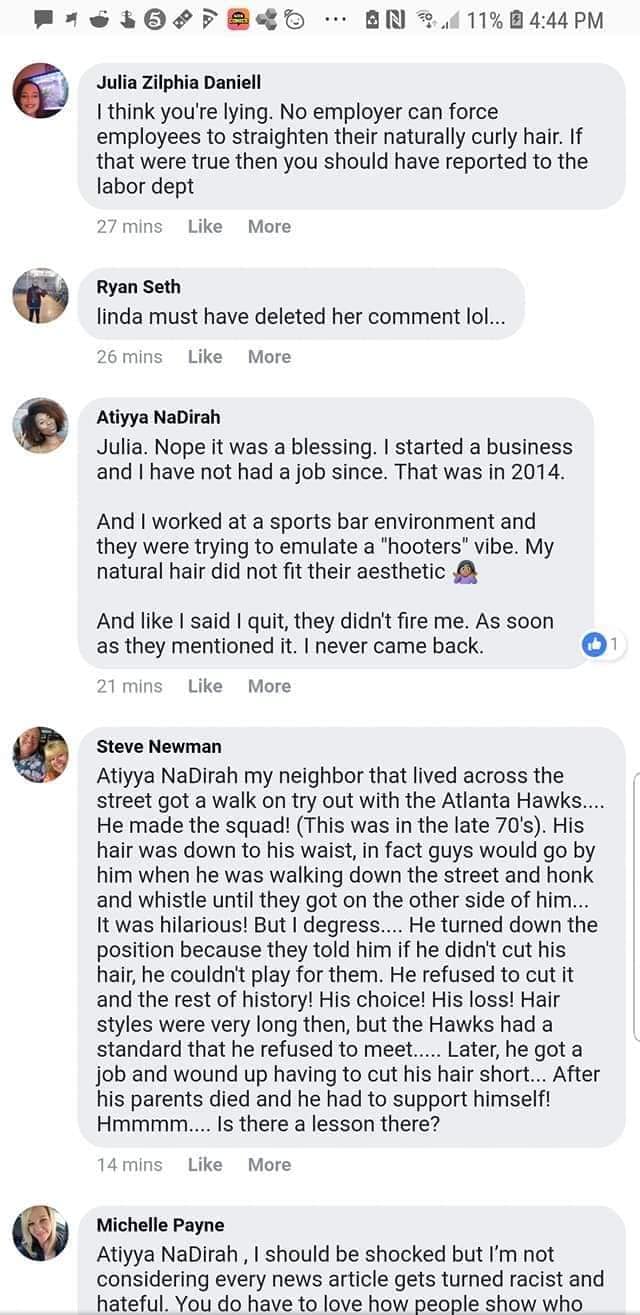 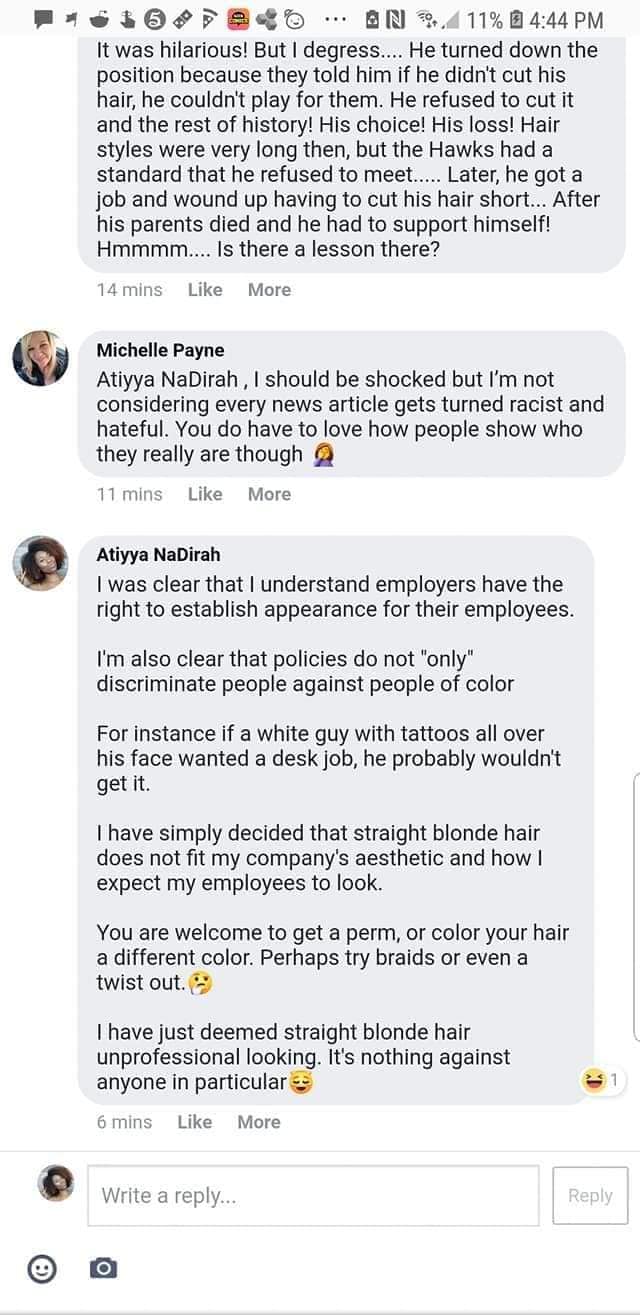 We see the results
In conclusion, people who are affected by policy can see when it’s unfair, so when investigating or developing policy we need to be sure everyone affected has a voice in the process.
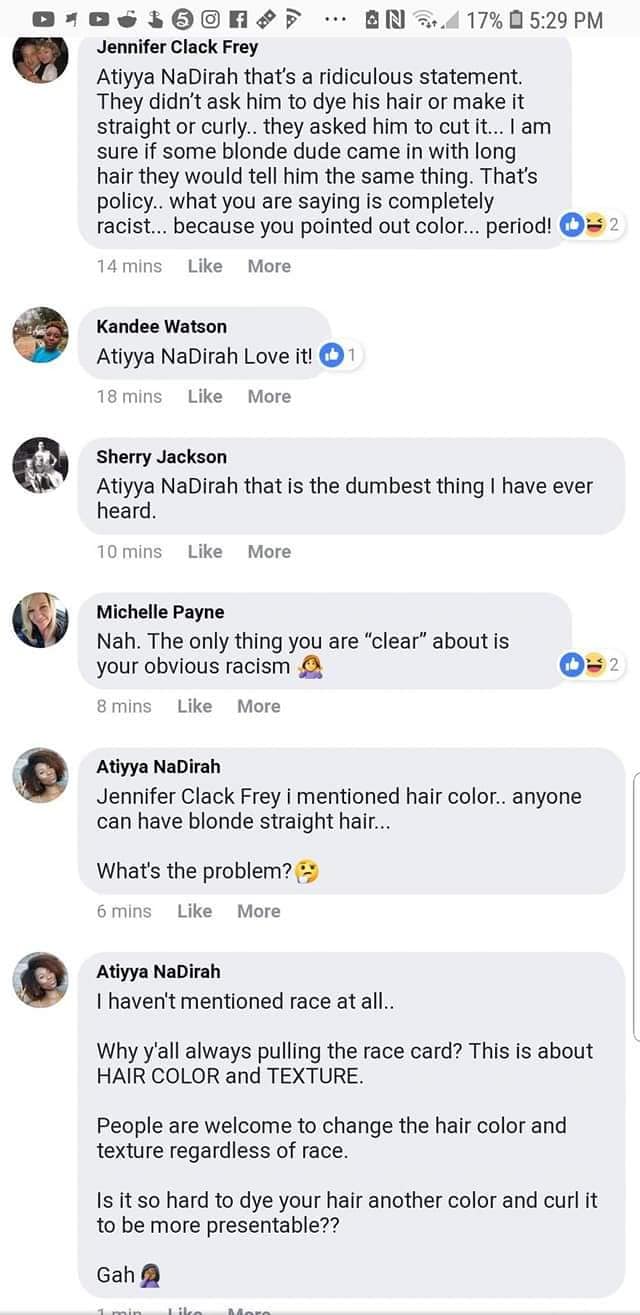 Policy Discussions on Social Media
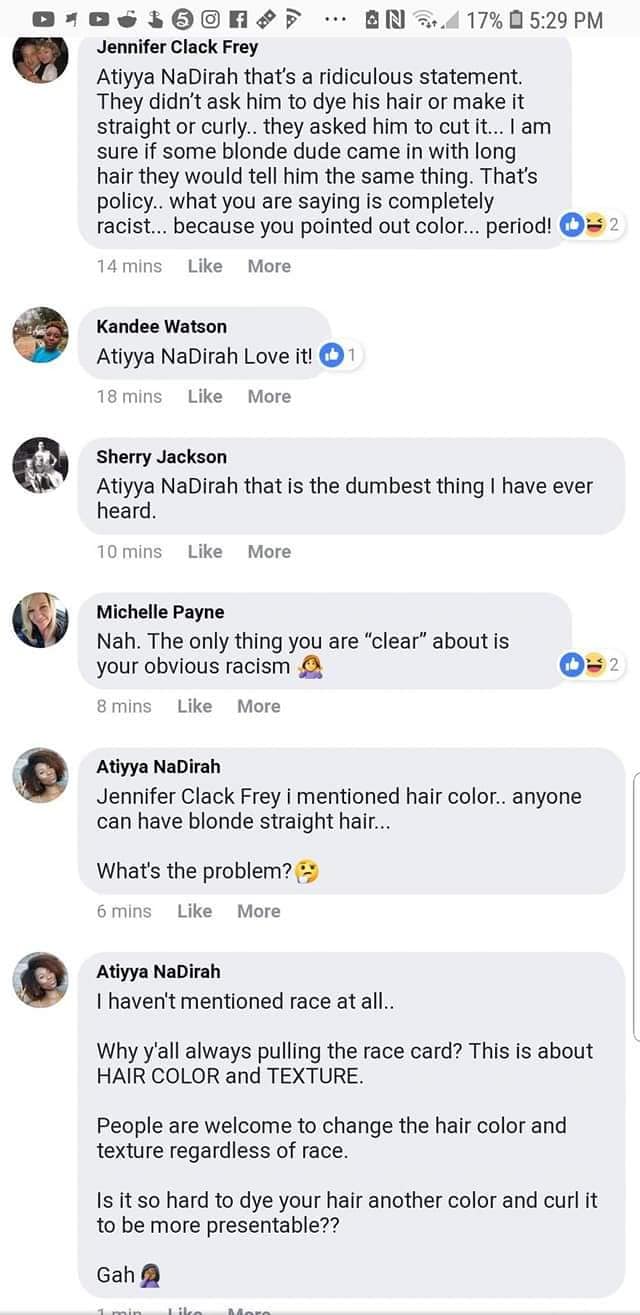 The Good News
Heads of organizations are "ridiculously in charge" and can actively address policy from the roots up!
Questions to Consider When Appraising Your Roots
Do your stated values reflect the experience of your employees and served population?
How does your policy impact diverse populations within your organization?
Does our organizational policy incentivize having a DEAI corneal transplant as a value adding skillset for potential and current hires?
Outreach & Engagement in Policy-Making
[Speaker Notes: Engagement is an imperative and necessary when trying to create or change policies. You must involve the community impacted by the policy. 
Outreach has help mold/change service delivery at Metro parks. MPT Park board passed an Anti-racist Resolution- Budget survey (extended to 2 months/ 6 languages) allow community to move $ around according to their priorities, community budget workshops, community listening sessions-for continuous conversations, creation of Community of practice to develop a Community Equity Advisory Council. 
Community outreach and engagement is an opportunity for organizations to work in collaboration with communities/staff to build trust so they can continue to share their stories, empower them, find value in their voice and increase awareness & team-work. Is the power of connection!]
Be Intentional
WARNING: These changes require a commitment to and investment in specific anti-racist activities, training, accountable action steps and measurements of progress. 
As an organization we need to be intentional not reactive but proactive. We want equity work, but we need to be accountable.
[Speaker Notes: EDAI leadership is not simply an exercise in awareness. It is about using that awareness to make the changes and decisions necessary to serve community in a more equitable and inclusive way. 

Increase awareness and understating of the true impacts of policies on people’s lives. We need to ensure that we don’t cause more harm by breaking our promises and commitments or by “colonization” in our policies.]
The Lens of Systemic Oppression
[Speaker Notes: We are familiar with the term Lens of Equity. But I will like for us to also consider The Lens of Systemic Oppression and it’s impact. 
The National Equity Project has a great resource which I will be referring to in our presentation

Four Levels of Oppression:
Systemic oppression manifests on the individual, the interpersonal, the institutional,  and the structural level:
INDIVIDUAL    Identity and difference    Individual advantage  and disadvantage    Explicit bias    Implicit bias    Stereotype threat    Internalized oppression
INTERPERSONAL    Reproductive discourse (“Discourse 1”)    Microaggressions    Racist interactions    Transferred oppression 
INSTITUTIONAL    Biased policies and  practices (e.g. in hiring, teaching, discipline,  parent-family engagement)    Disproportional (e.g. racialized) outcomes and experiences
STRUCTURAL    Systems of advantage and disadvantage     Opportunity structures    Societal history of oppressive practices and policies]
Questions to Create Intentionality
Who is most impacted by this?
How have we engaged them in our work and who is engaging with them?
How can we do a better job engaging them in our process?
What are the barriers they face and what can we do to address those barriers?
What does success look like to them?
What are the systems we need to put in place to ensure we always center on people who are most impacted?
[Speaker Notes: We make decisions each day that directly impact those we serve. We struggle with how to respectfully reach out to communities and serve them in culturally responsive ways that don’t perpetuate inequities they face. At a foundational level, we must analyze the culture and conditions that impact the people and places we interact with in order to aid our decision-making.

As leaders for equity, our primary concern is to interrupt those rules that serve, either implicitly or explicitly, to perpetuate opportunity gaps for vulnerable populations. To become agents of change who make strategic and courageous decisions, we must learn to run a  set of filters, or lenses, that shift our vantage point and uncover what the “naked eye”  can - not see..

The racial equity lens allows us to uncover the structures, policies, and behaviors that sustain unequal outcomes for communities. In naming systemic oppression, we seek to challenge individualistic thinking and interrogate the complex interaction of people, practices, institutions, and ideology that perpetuate inequity. 

 A person can be committed to the care, well-being, and educational progress of a child and still, unconsciously, participate in systemic oppression. “Inequitable racialized outcomes do not require racist actors.” –John A. Powell

Questions:
Which lead us to consider Participatory Policy-Making]
Participatory Policy-Making
[Speaker Notes: Recommend/talk about participatory Policy-making

Link: Participatory Policy-Making]
The Culture of Continuous Improvement in Policy
People tend to see policies as finite and inflexible and permanent. 
We need to move towards a culture that normalizes maintenance of policies.
What approach to use?
When to review?
Who is involved?
Where do I start?
[Speaker Notes: Continuous Improvement is about integrating changes to stay relevant and implementable]
What Approach to Use
The City of Tacoma continuous improvement team uses a 4i’s phase approach for continuous improvement. A 5th “I” is included here. 
Initiate: Identify what the scope of work.
Investigate: Gather facts, figures, include stakeholder voice.
Improve: Plan your recommendations, changes.
Implement: Act on your plans, strategies, and recommendations.
Iterate: Review outcomes. Repeat phases.
When to Review
Best practice is to have policies reviewed bi-annually.
If your policy is dependent on external organizations review and revise around the parent organization in addition or in place of regular reviews or if your policy is dependent on old structures.
If your organization changed in any significant way.
Who is Involved?
Policies may be in different departments/sections.
Typical policy reviewers include HR manager, Policy coordinators/analysts, and other personnel. Executive managers or Executive sponsors in any organization.
External and internal stakeholders voice should be integrated into the policy.
Where to Start
Create a policy review schedule.  
Identify stakeholders of policies.
Confirm responsible parties.
Decide on continuous improvement approach.
Start!
Internal vs External Policy
Internal Policies
Includes HR, org structure, pay, benefits, staffing, hiring/recruitment/retention
Example:
Who will this policy impact intentionally and unintentionally? Are they involved in the development of the policy?
External Policies
Includes programs, governmental/advocacy policies, partnerships, vendors
Example:
Does this policy perpetuate or help to dismantle historical, legal, or other barriers set in the past? 
What disparities are identified and how can they be eliminated?
*
Within both, it’s important to consider who will be impacted, and whether the people this policy will impact been included in the development of this policy
Developing an Internal Equity Lens
Use an existing framework (BARHII, Multnomah County etc)
Who is involved in the development of the lens?
Examine your process – when would you use the lens, who will use it, what policies will be reviewed/renewed/developed?
Do you need more than one?
Right-sized – you want it to be highly usable, not burdensome
Hire a consultant – many internal policy changes will require expertise
Case of a great Internal equitable lens
Equity Pool for benefits
Case of a great External Equity Lens
Grant making with an racial equity lens- (philanthropy in general is undergoing a review of their philosophy and applied paradigm)
Reparations – Research suggests reparations for slavery could have reduced COVID-19 infections and deaths in U.S.
“The model showed that greater equity between Blacks and whites might have reduced infection transmission rates by anywhere from 31 percent to 68 percent for every person in the state.”
https://hms.harvard.edu/news/anti-racist-epidemiology
Resources
A new and growing library filled with starter templates and sample documents like the ones listed here can be found at:
www.pccetf.org/document-library/
Racial Equity Toolkit To Assess Policies, Initiatives, Programs, And Budget Issues – Race & Social Justice Initiative
Participatory Policy-Making Infographic – Tacoma-Pierce County Health Department
The Lens of Systemic Oppression – National Equity Project
Links to other online resources
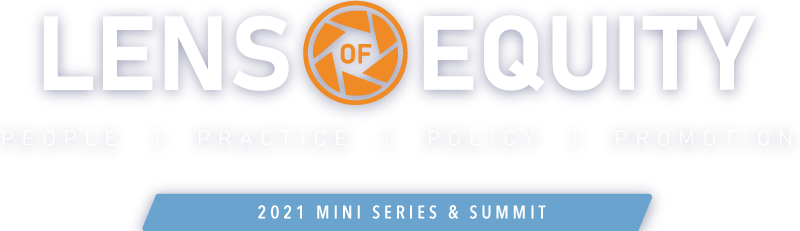 NEXT PART
PROMOTION
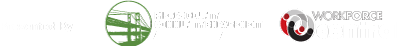 MAY 5TH, 2021
Highlighting organizations that are in the process of incorporating DEAI